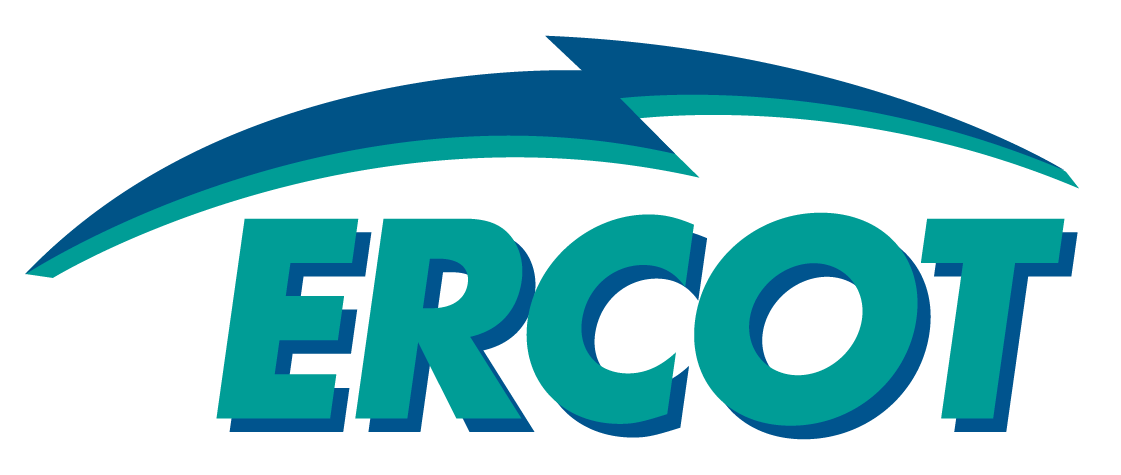 ERCOT Under Frequency Load Shed Testing




May 2015
Time line for 2014 UFLS Survey
Below is a list of dates and activities reflecting the timeline and coordination of the 2014 survey:
04/10/2014 -  ERCOT email notification sent by Client Services to TSP/DSP Authorized Representatives
04/23/2014 -  ERCOT announcement of survey timeline and effort to OWG 
05/13/2014 -  Survey test day 
06/13/2014 -  Survey results due back to ERCOT 
September/October-  Results compiled and being reported to OWG/ROS/TAC
Results of 2014 UFLS Survey
The results of the requirement were successful and are reflected below:
ERCOT Reliability and Compliance contacted several participants to request that the 5%, 10%, 10% breakdown be adhered to with reconfiguration of loads. Some participants met the 25% total but had more load in the 5% or one of the 10% brackets and not quite 10% in the other bracket
UNDER FREQUENCY LOAD SHED TESTING  FOR 2015
ERCOT is proposing  an UNDER FREQUENCY LOAD SHED TEST  be scheduled for 11:00 May 12, 2015.
The objective of the test is meet the requirements  of ERCOT Nodal Operating Guides 2.6.1 (1) and (2) 
ERCOT will require each entity to have the load separated into  5%, 10%, and 10%, blocks as prescribed in  OG 2.6.1(1) with a minimum of 25% of the entities’ load behind UFLS relays, as shown on the following slide .
2.6.1
Automatic Firm Load Shedding
(1)
At least 25% of the ERCOT System Load that is not equipped with high
-
-
set under
frequency relays shall be equipped at all times with provisions for automatic under
-
frequency load shedding.  The und
er
-
frequency relays shall be set to provide
L
oad
relief as follows:
Frequency Threshold
Load Relief
59.3 Hz
5% of the ERCOT System Load
(Total 5%)
58.9 Hz
An additional 10% of the ERCOT System Load
(Total 15%)
em Load
58.5 Hz
An additional 10% of the ERCOT Syst
(Total 25%)
UNDER FREQUENCY LOAD SHED TESTING  FOR 2015
UNDER FREQUENCY LOAD SHED TESTING  FOR 2015
ERCOT proposed testing schedule
February 19, 2015 present to OWG

March 5, 2015 present to ROS

April 1, 2015 ERCOT email notification to be sent by Client Service to 			TSP/DSP Authorized Representatives

May 12, 2015 11:00 AM survey test time and day

June 12, 2015 Survey results due back to ERCOT 

Compile results and report to OWG/ROS/TAC August/October 2015
UNDER FREQUENCY LOAD SHED TESTING  FOR 2015
Any Suggestions
and /or 
Questions